Local Tensor: Performance and Scaling
Aniruddha Bapat, Stephen Jordan
Background
In May 2019, Hastings introduced a new, “Local Tensor” (LT) algorithm framework to solve Boolean combinatorial optimization problems: 
arXiv:1905.07047. 
 Motivation: Beat QAOA by mimicking it classically.
 Results: On instances of bounded degree D, expected performance scales as
<random> + fast(1/D)              vs.              <random> + slow(1/D)
       (QAOA)                                             (LT).
 LT is a quantum-inspired optimization heuristic with a theoretical guarantee. Worth investigating!
[Speaker Notes: QAOA: outside scope, but believed to be a promising quantum algorithm for optimization, actively being studied
Transition: Natural question – what is LT? First, let’s talk about the problems we’re interested in.]
Combinatorial Optimization
(or, finding the ground state of spin Hamiltonians)
Maximize
Subject to
sN
s1
s2
…
s3
s4
[Speaker Notes: Typically interested in quadratic
Transition: Natural question – what is LT? First, let’s talk about the problems we’re interested in.]
Hastings’ LT framework
START
vi(0) ~ Uniform([-1,1])
For k=0,…,p-1
vi(k.5) = vi(k) + c Fi
vi(k+1) = tanh(βvi(k.5))
si = Sgn[vi(p)]
STOP
[Speaker Notes: Transition: We’d like to test this implementation of a problem, and the problem we pick is Maxcut]
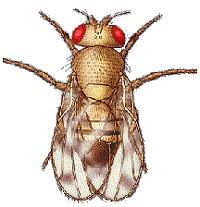 MAXCUT
=
-1
+1
-1
+1
-1
+1
+1
999 × 1080
And also…
1300 × 1300
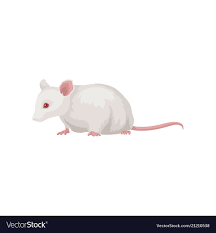 {0,1}-QUBO
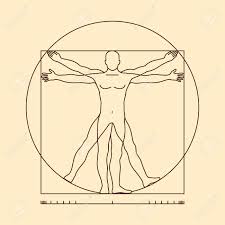 General Boolean CSP
* Assuming the unique games conjecture
[Speaker Notes: Maxcut: define problem first: maximize weight of cut, where cut is a partition of vertices into two subsets A, B]
Benchmarking instances
Parameter tuning
LT has three free parameters:
[Speaker Notes: In practical scenarios, it would be too expensive to precompute best setting of three parameters. 
Let’s try to narrow search using intuition
C: 
Beta: back of the envelope]
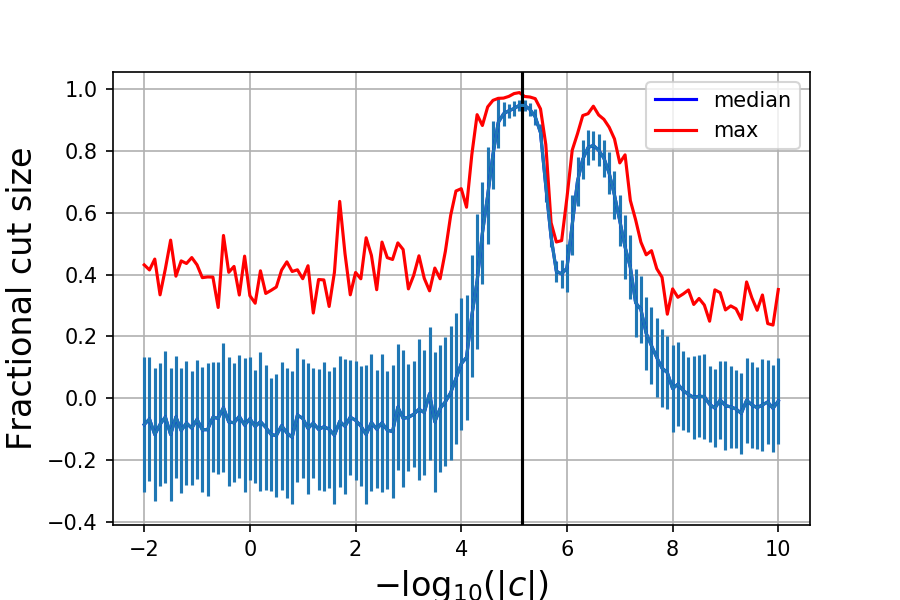 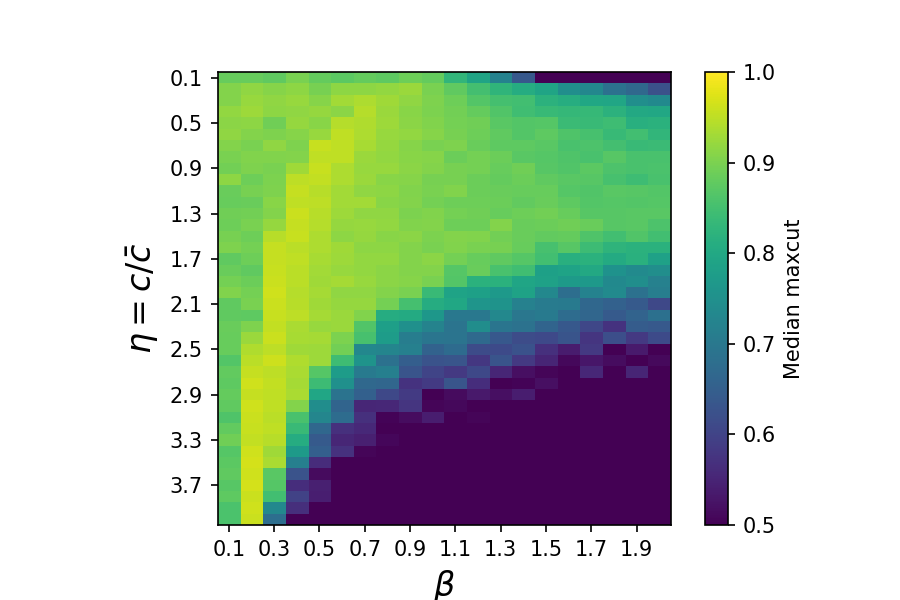 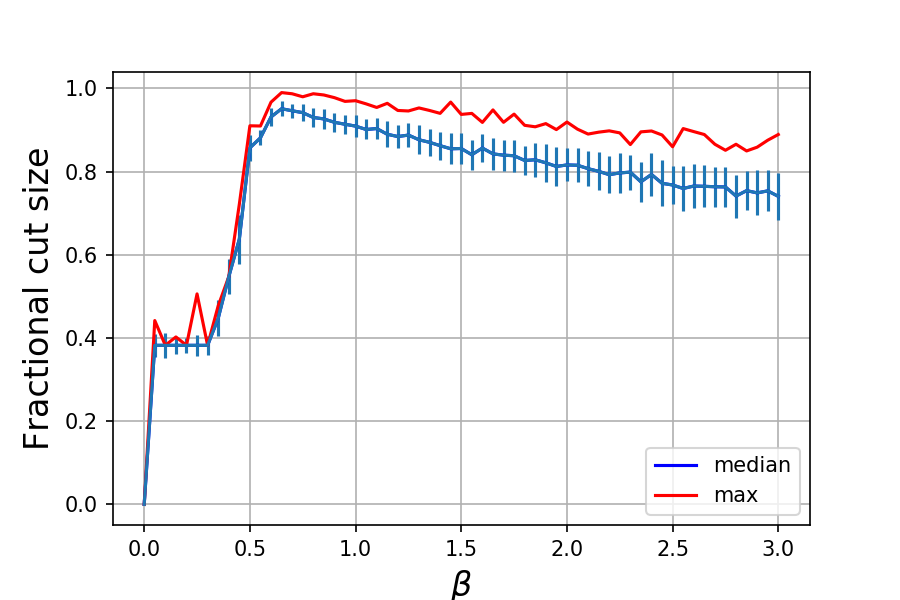 L: Ising, n=100
R: w01, n=100
[Speaker Notes: Next: fixing p]
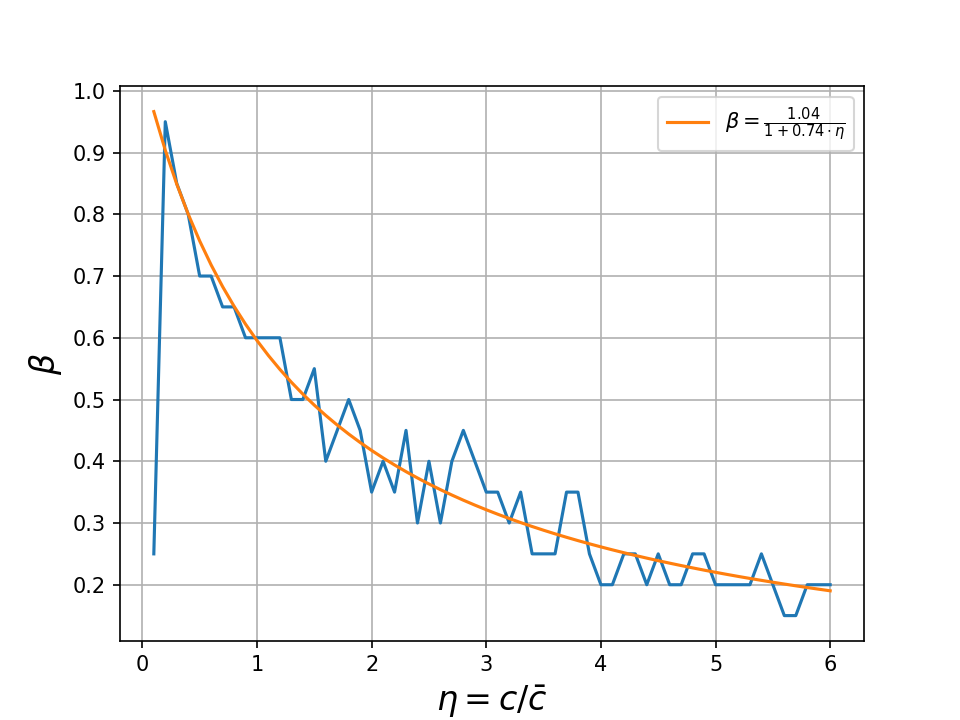 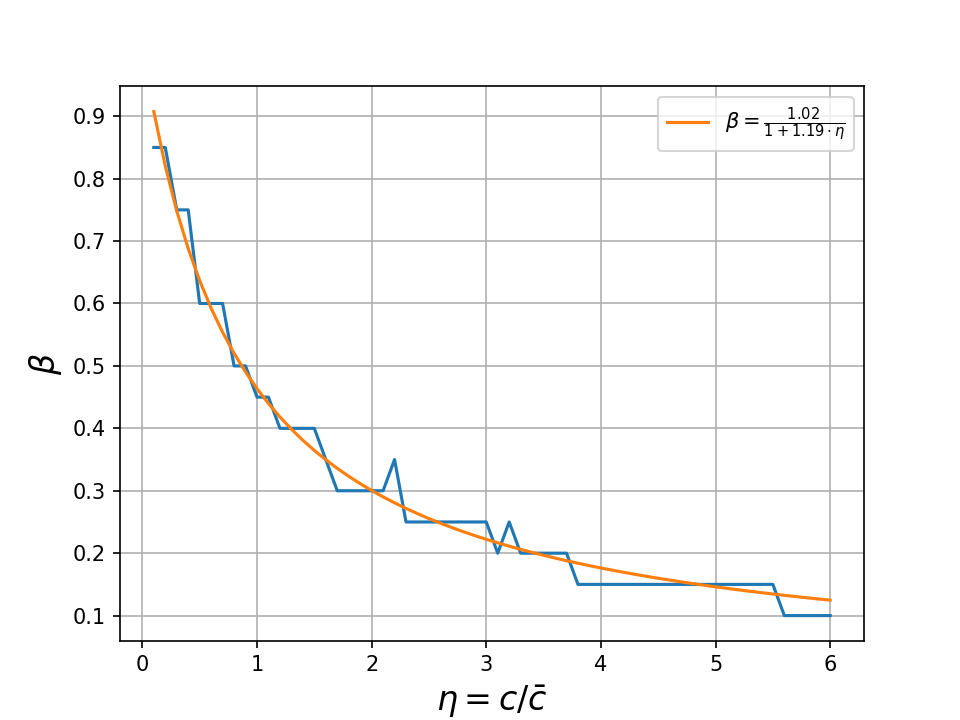 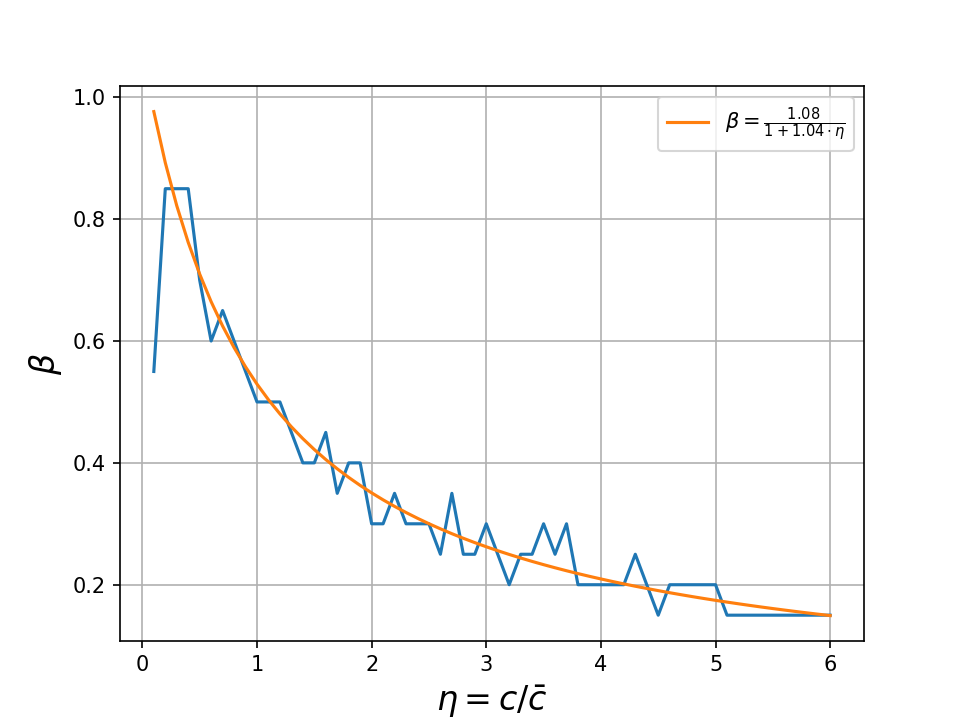 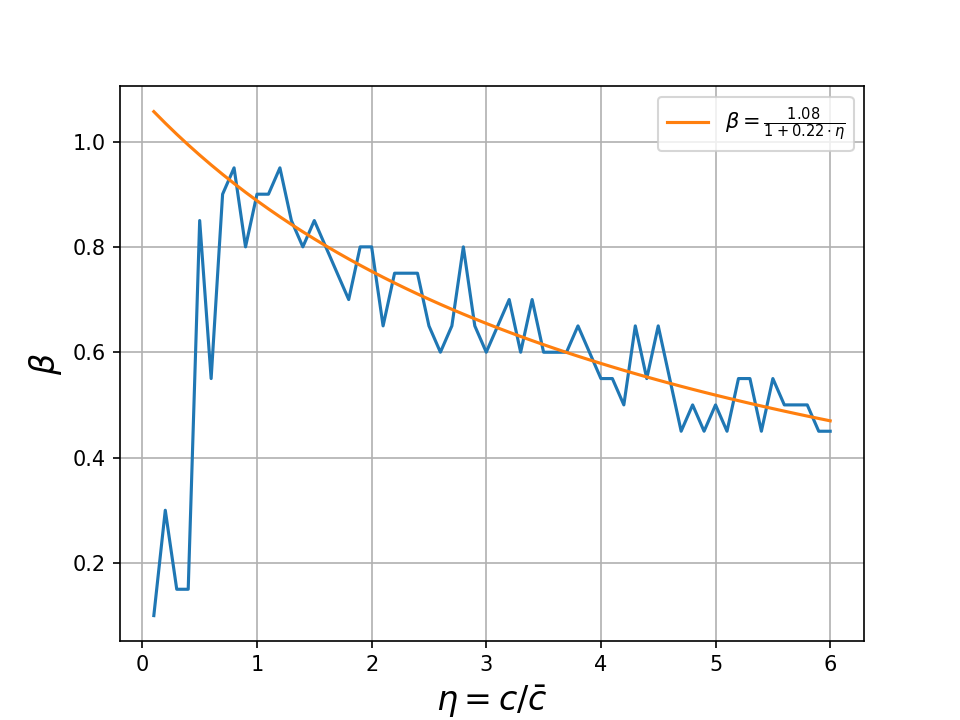 L-T: Ising, n=150
R-T: w01, n=100
L-B: pm1d, n=100
R-B: 3d-Torus, n=6x6x6=216
Clustering in fit coefficients
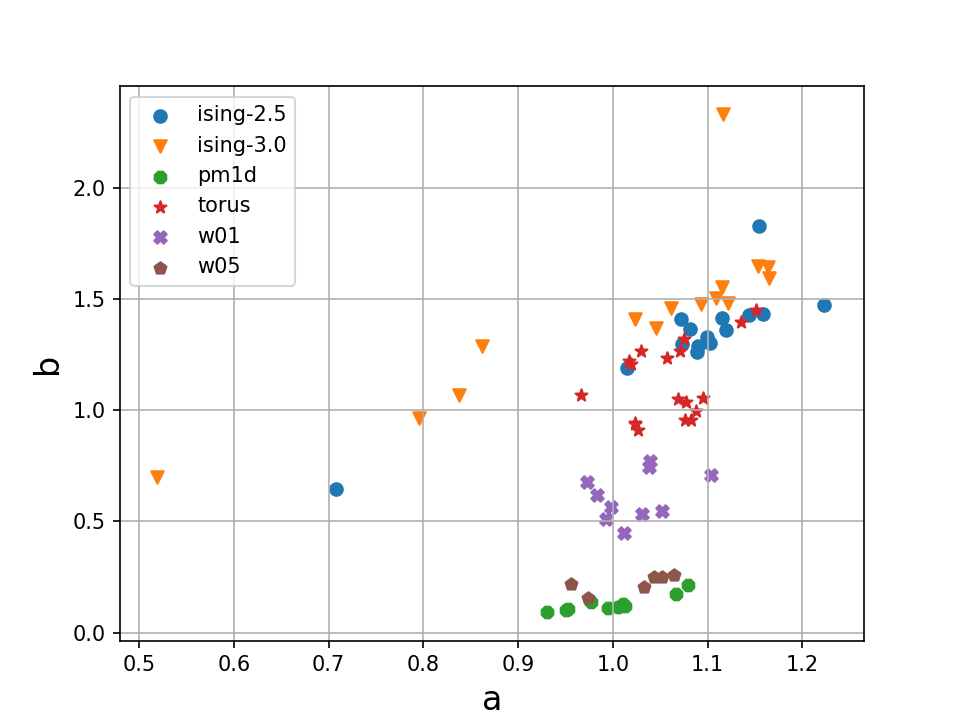 Fixing p
Track displacement of soft spin vector. If sufficiently steady, terminate algorithm.
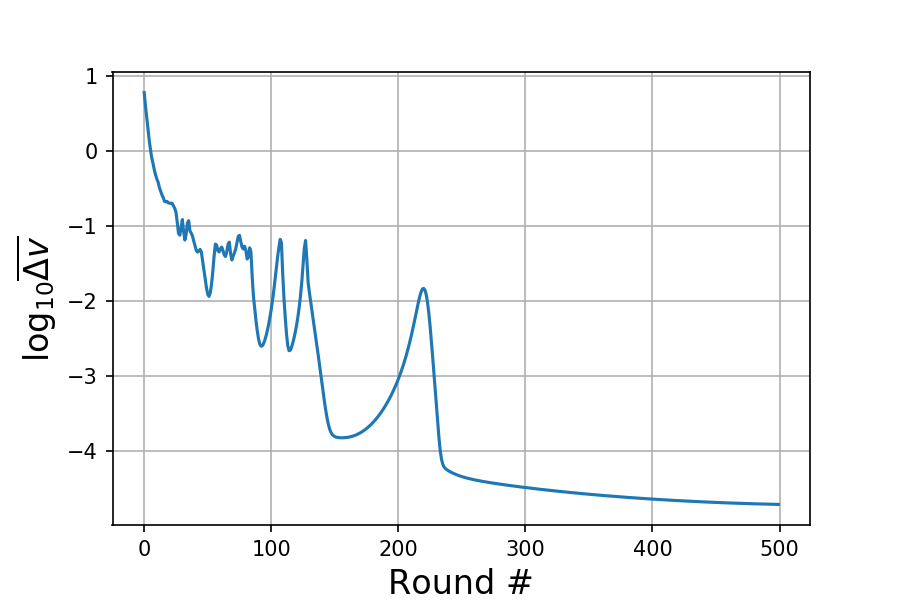 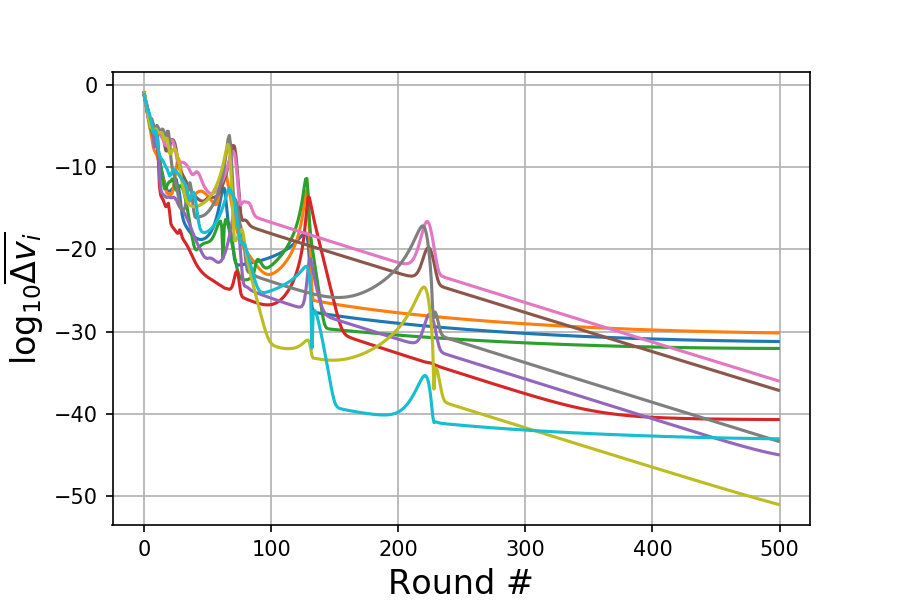 [Speaker Notes: Interesting point: many features in the above curve. Suggests a spectral analysis.

Next: LT vs GD]
LT vs Gradient Descent (GD)
LT vs GD: Results
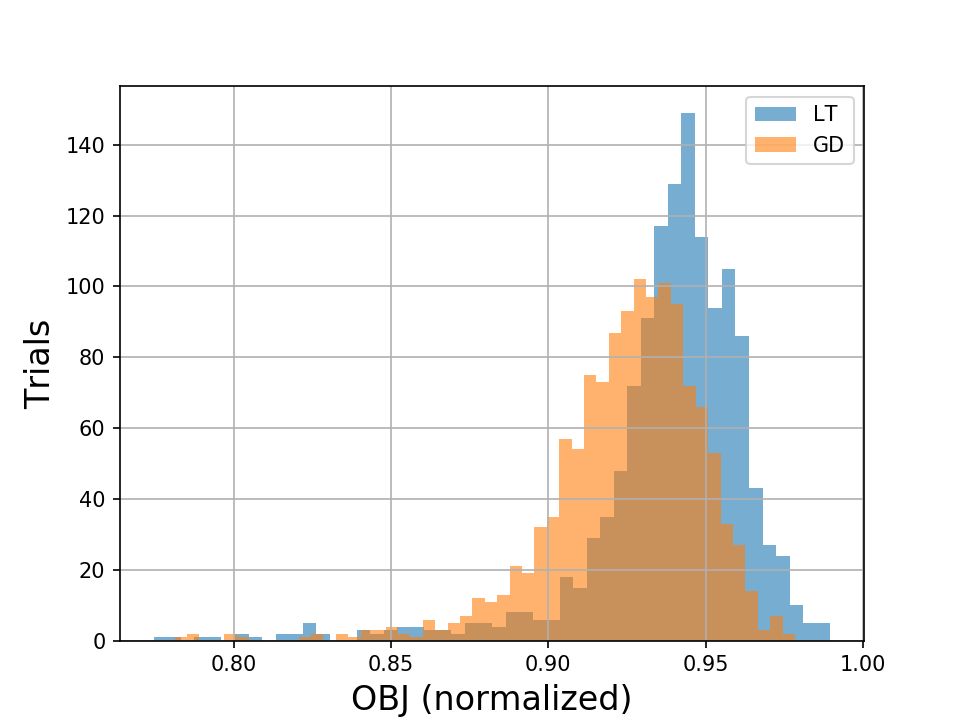 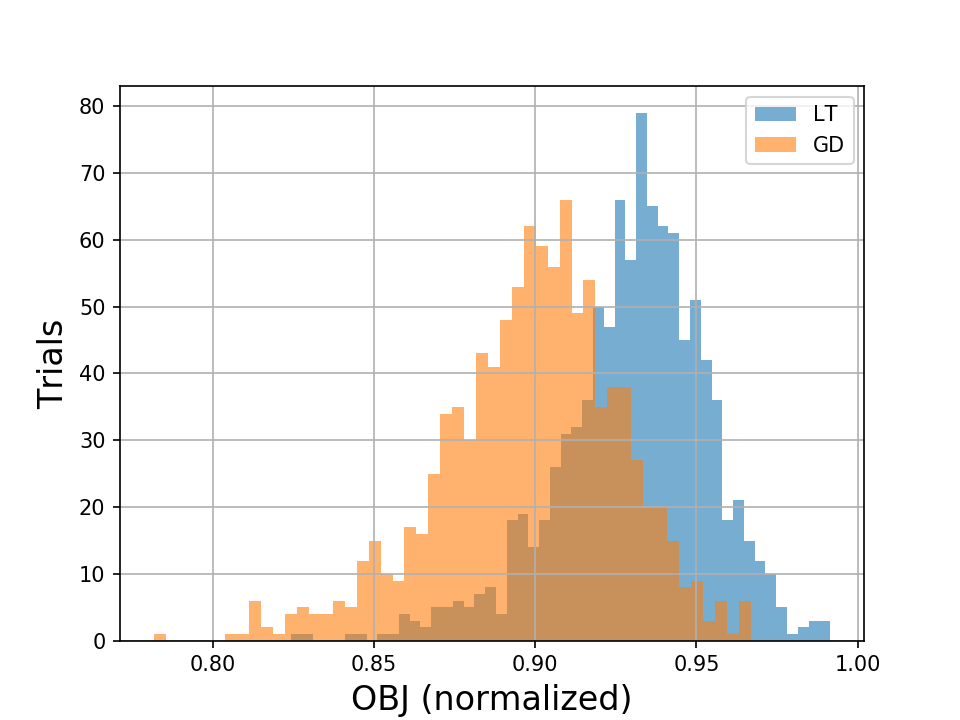 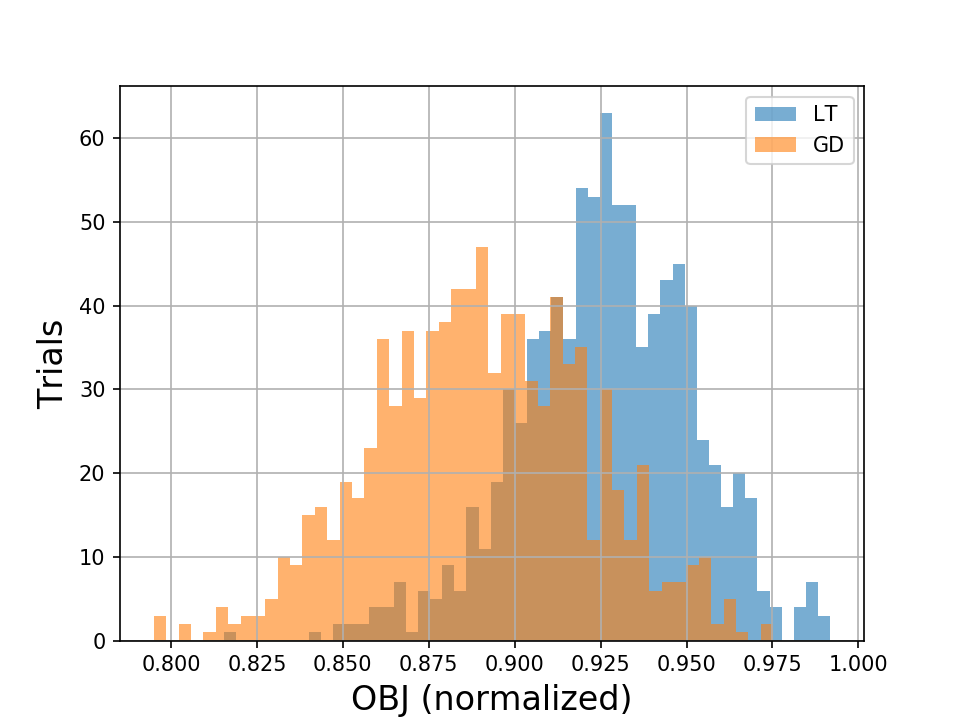 Ising2.5
torus2D
torus3D
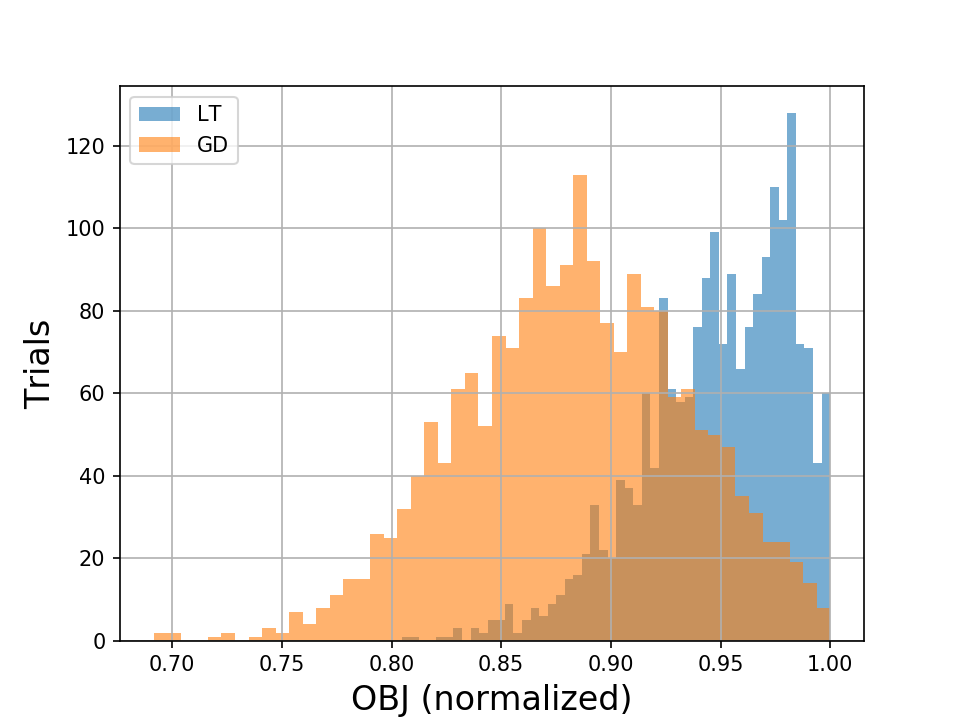 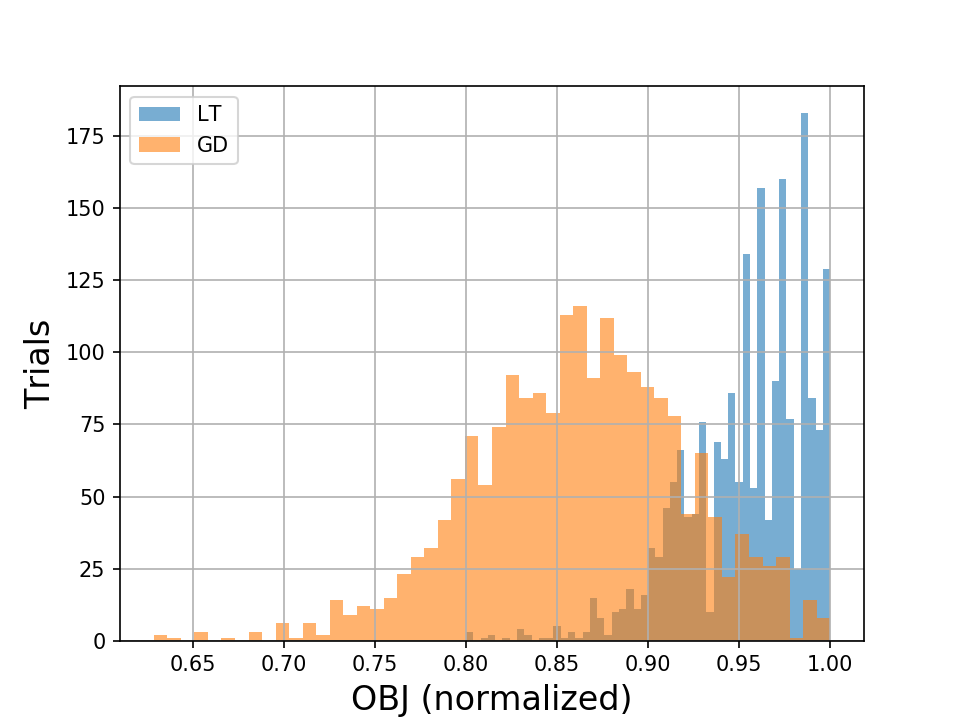 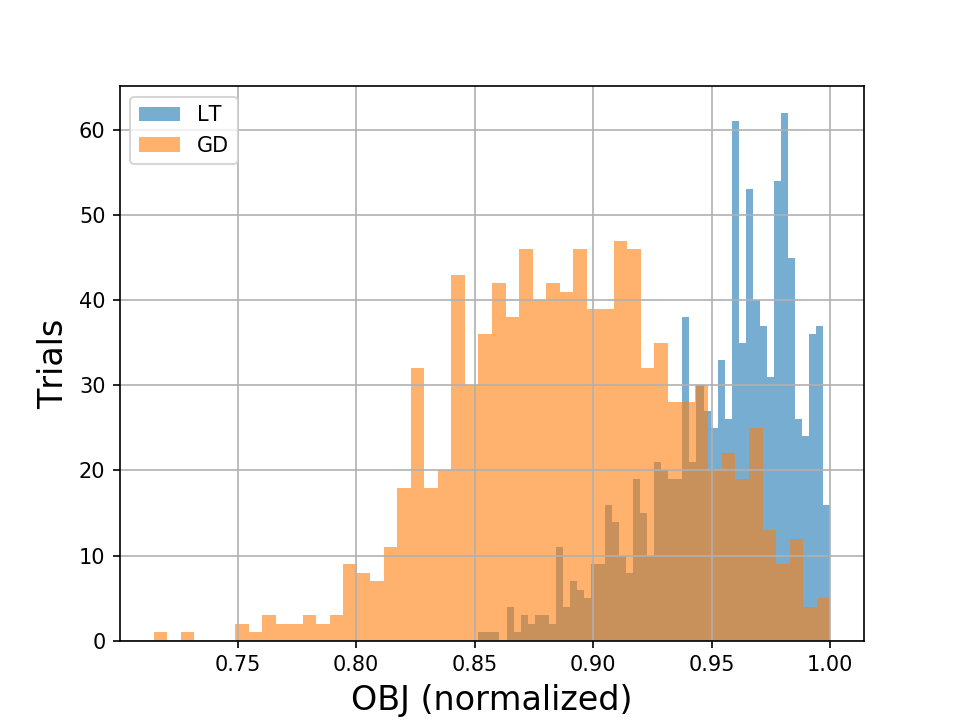 w01
w05
Time-to-solution (TTS): Gurobi vs LT
Results: TTS
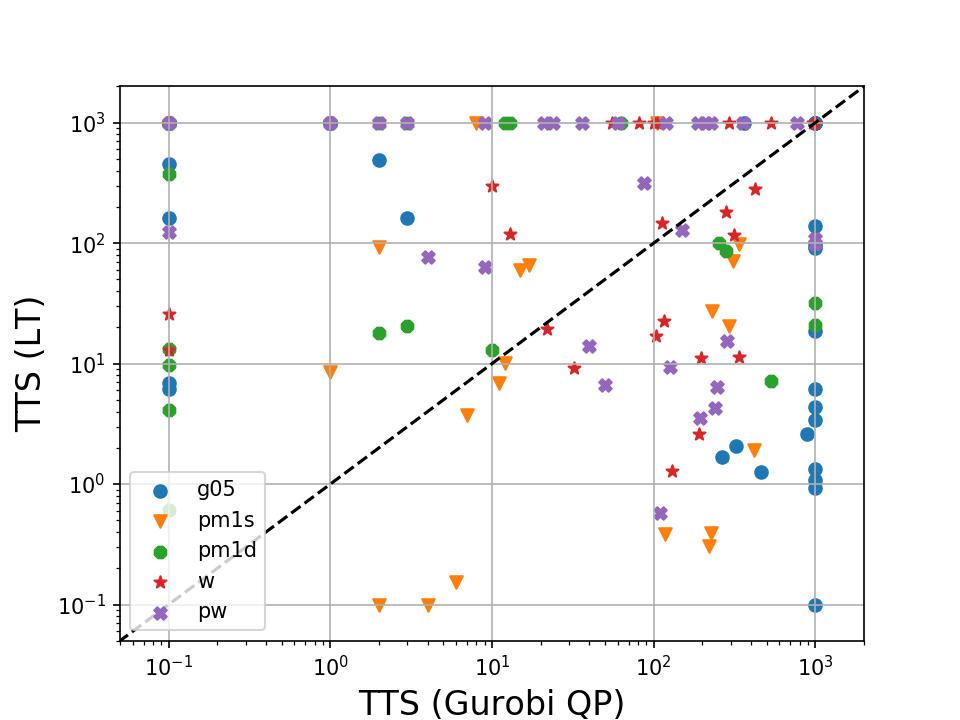 TTS scaling
[1]: Hen et al, arXiv:1502.01663
[1]: Hen et al, arXiv:1502.01663
Results: TTS scaling
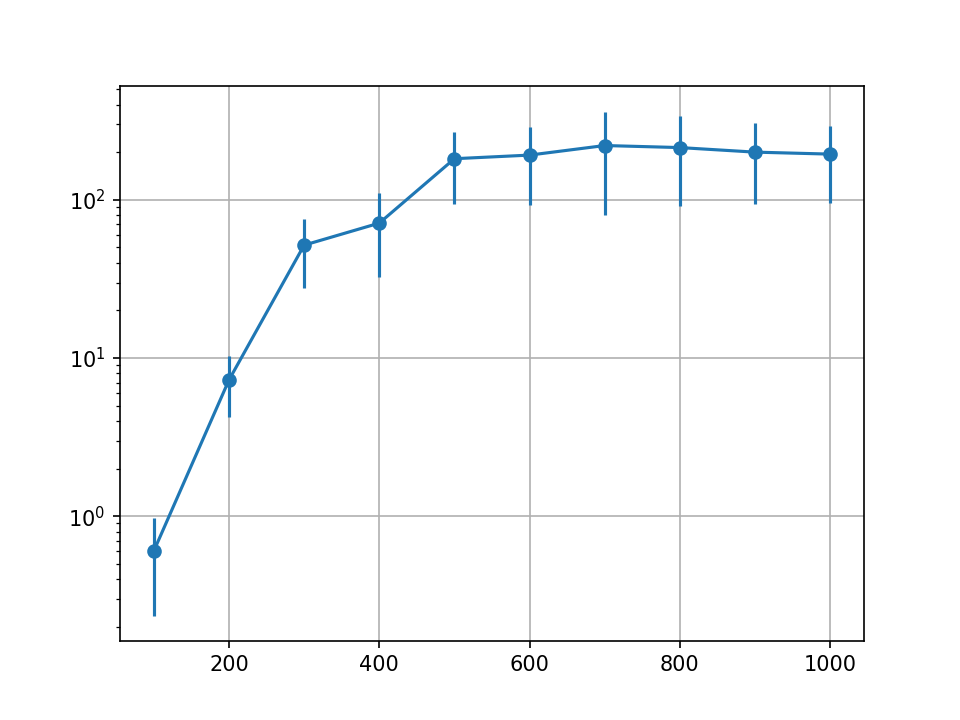 Comments:
Unexpected behavior at large N

Reference energies at large N may not be global optima

Auto-termination rule could introduce N dependence

Sample more instances per N
LT as a message-passing heuristic
...
...
Rounded vs. Unrounded
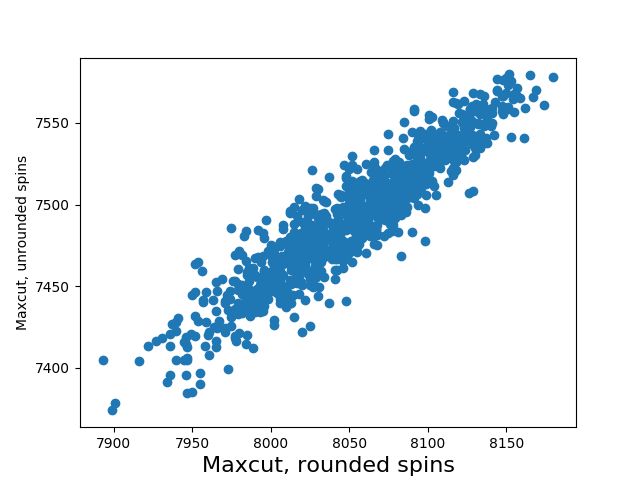 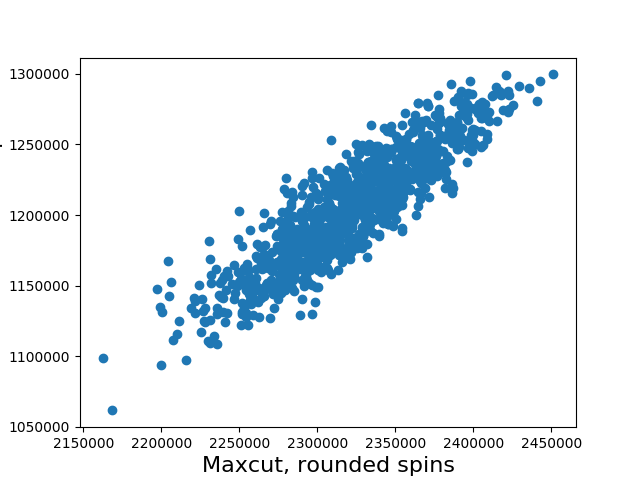 Instance: pw05, 100 spins
MAXCUT = 8190
Instance: Ising, 100 spins
MAXCUT = 2460049
Results: Performance vs. p
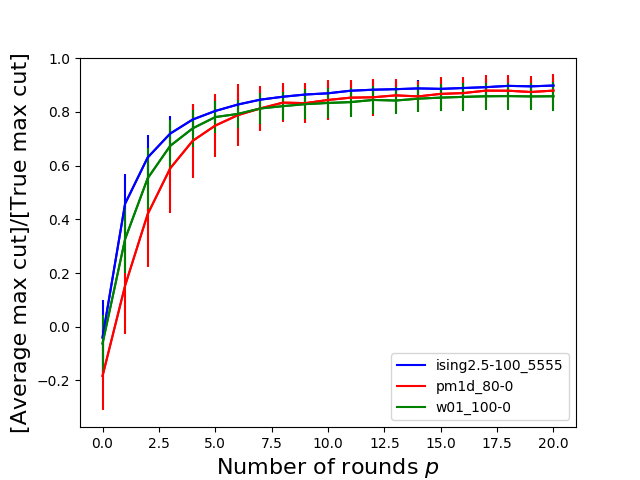 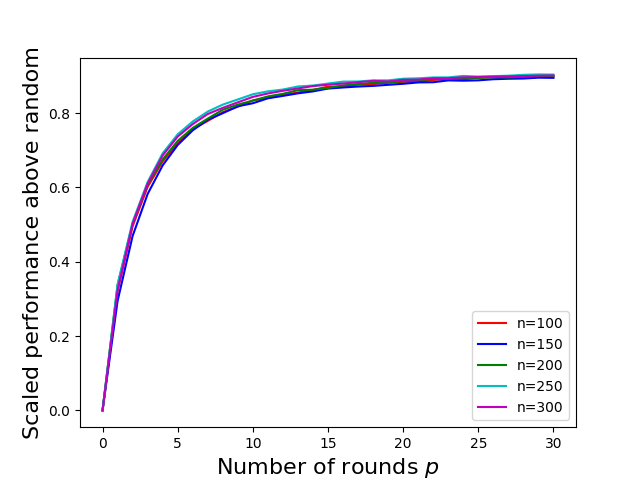 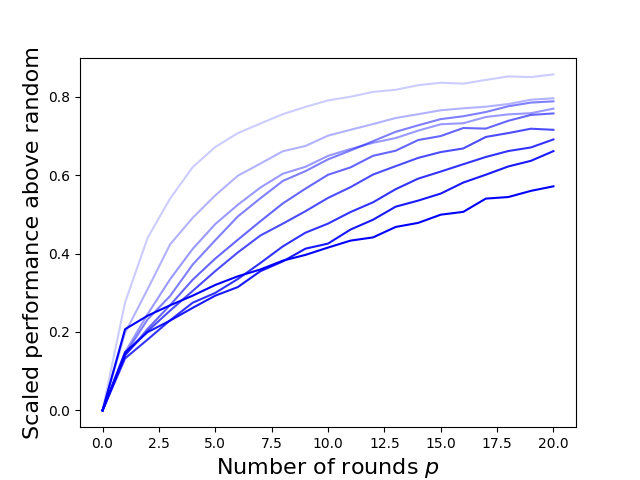 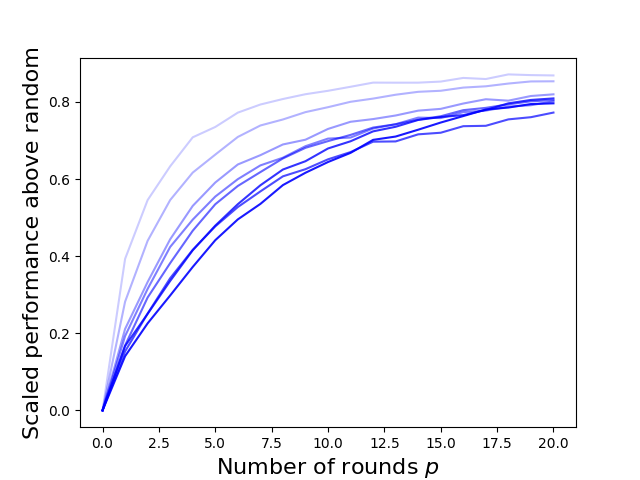 [Speaker Notes: F]
Coming up …
The “why”: Understand performance of LT as a function of relevant instance descriptors (size, edge density, distribution, …)
 Tackle harder instances: higher clause weight, larger instances
 Compare LT with physics-based heuristics: parallel tempering, population annealing …
 Explore connection with message passing
… thank you!
Acknowledgments
Apart from Stephen , I’d like to offer a big thank you to Brad Lackey for being an invaluable resource, and Helmut Katzgraber, Ray Liu, and Chris Pattison for their help along the way! 

Finally, thanks for your attention! It’s been a great summer 